Позитив в объективе
МБОУ «Зуевская ООШ»
Октябрьский район
Пермский край
Школа – это увлекательный отдых в летнем пришкольном лагере «Маленькая страна»!
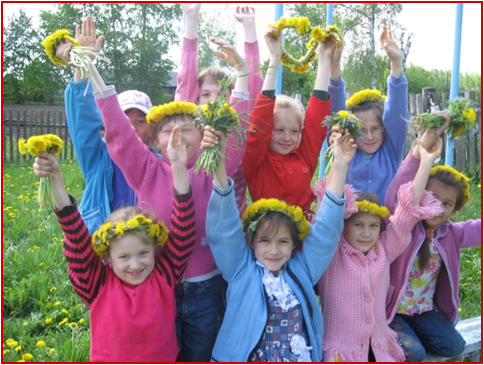 Школа – это шумный, долгожданный, осенний общешкольный поход на природу!
Школа – это День самоуправления, когда учителя становятся учениками 12 класса! Они не только учатся, но и, немножко, впадают в детство…